Le Proche et Moyen Orient, foyer actuel de tensions et conflits
Essai de schématisation
Le Proche et Moyen Orient, foyer de tensions et de conflits
Turquie
Afgh.
L
Syrie
Iran
Isr
Méditerranée
Irak
Pakistan
Jord.
K
Golfe 
Persique
Q
Arabie S.
Egypte
EAU
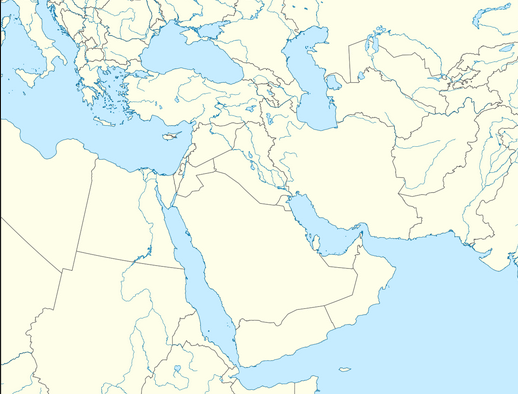 Mer 
Rouge
Oman
Yemen
Le puzzle des Etats
Le Proche et Moyen Orient, foyer de tensions et de conflits
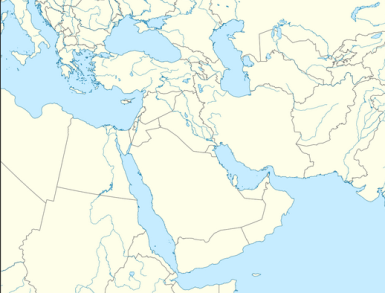 Turquie
Afgh.
L
Syrie
Iran
Isr
Méditerranée
Irak
Pakistan
Jord.
K
Golfe 
Persique
Q
Arabie S.
Egypte
EAU
Oman
Mer 
Rouge
Yemen
1) Enjeux stratégiques et puissances régionales
Les principales puissances régionales
Lieu de passage stratégique 
pour l’économie mondiale
Iran
La manne pétrolière
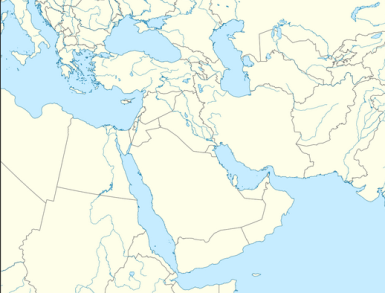 Turquie
Afgh.
L
Syrie
Iran
Isr
Méditerranée
Irak
Pakistan
Jord.
K
Golfe 
Persique
Q
Arabie S.
Egypte
EAU
Oman
b) Interventions militaires internationales
Yemen
Mer 
Rouge
Coalitions internationales dominées par les Américains
2) Une région du monde perçue comme une menace pour le monde
a) Terrorisme et djihadisme
c) La diplomatie comme recours face aux tensions
Réseaux régionaux
Al Qaida
Foyer historique
Accords historiques sur le nucléaire iranien (avril 2015)
L’Etat islamique
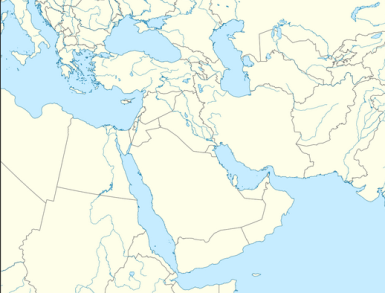 Turquie
Afgh.
L
Syrie
Iran
Isr
Méditerranée
Irak
Pakistan
Jord.
K
Golfe 
Persique
Q
Arabie S.
Egypte
EAU
Oman
c) Drame humain et urgence humanitaire
Mer 
Rouge
Ex de flux massifs de réfugiés
Yemen
d) Le monde musulman déchiré
3) Des Etats et des peuples en conflit
Leader du Chiisme
Leader du Sunnisme
a) Israel/Palestine : une paix impossible?
Conflit armé indirect entre les deux puissances rivales
Les territoires palestiniens sous tension perpétuelle
Autres principaux conflits entre Chiites et Sunnites
b) L’échec du printemps arabe
e) Des frontières contestées
Du soulèvement populaire à la tragédie
La revendication d’un Etat kurde
1) Enjeux stratégiques et puissances régionales
Lieu de passage stratégique 
pour l’économie mondiale
Les principales puissances régionales
La manne pétrolière
Iran
2) Une région du monde perçue comme une menace pour le monde
a) Terrorisme et djihadisme
Al Qaida
Foyer historique
L’Etat islamique
Réseaux régionaux
b) Des interventions militaires internationales
Coalitions internationales dominées par les Américains
c) La diplomatie comme recours face aux tensions?
Accord historique sur le nucléaire iranien (avril 2015)
3) Des Etats et des peuples en conflit
d) Le monde musulman déchiré
a) Israel/Palestine : une paix impossible?
Leader du Chiisme
Leader du Sunnisme
Les territoires palestiniens sous tension perpétuelle
Conflit armé indirect entre les deux puissances rivales
b) L’échec du printemps arabe
Du soulèvement populaire à la tragédie
Autres principaux conflits entre Chiites et Sunnites
c) Drame humain et urgence humanitaire
e) Des frontières contestées
Ex de flux massifs de réfugiés
La revendication d’un Etat kurde
Pages suivantes pour impression
Méditerranée
Golfe 
Persique
Mer 
Rouge
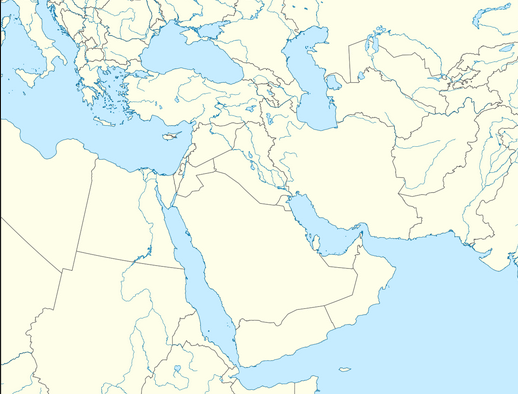 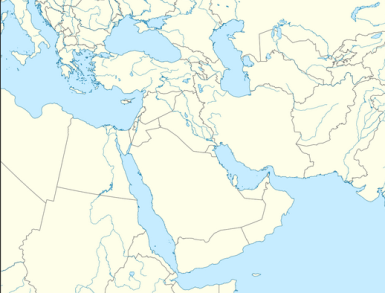 Proche et Moyen Orient des années 1950 à nos jours : 
Les lieux de conflit
Guerre civile en Syrie, années 2010
Guerre civile au Liban, années 70-80
Guerre contre l’EI, 
fin des années 2010
Guerre Iran Irak, 
Années 1980
Turquie
L
Iran
Syrie
Isr
Méditerranée
Irak
Jord.
Les 2 guerres du Golfe, 1991, 2003
K
Golfe 
Persique
Q
Arabie S.
Egypte
EAU
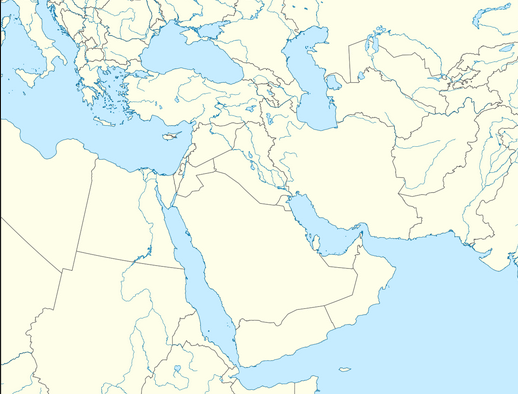 Mer 
Rouge
Oman
Yemen
Crise de Suez, 1956
Guerre au Yemen, fin des années 2010
Guerres israelo-palestiniennes (Gaza) 2008-14
Guerres israelo-arabes, 1948, 67,73
Les guerres au Proche et Moyen Orient de la 2ème moitié du XXème S à nos jours